Lecture 7Nutrition Assessment
By dr. umer farooq
Nutrition Assessment
A nutrition assessment is an in-depth evaluation of both objective and subjective data related to an individual's food and nutrient intake, lifestyle, and medical history
Comprehensive nutrition assessment provides the necessary basis for appropriate nutrition therapy based on identified needs
Goals :
To help patients recover from illness or injury
To help maintain follow-up care to promote health
To help to control health care costs
To identify individuals or population groups at risk of becoming malnourished
To identify individuals or population groups who are malnourished
To develop health care programs that meet the community needs which are defined by the assessment
To measure the effectiveness of nutritional programs & interventions once initiated
Methods of Nutritional Assessment
Nutrition is assessed by two types of methods; direct and indirect
The direct methods deal with the individual and measure objective criteria
The indirect methods use community health indices that reflect nutritional influences
Direct Methods of Nutritional Assessment
These are summarized as ABCD

Anthropometric methods
Biochemical, Laboratory methods
Clinical methods
Dietary evaluation methods
Indirect Methods of Nutritional Assessment
These include three categories

Ecological variables, including crop production
Economic factors, e.g. per capita income, population density & social habits
Vital health statistics particularly infant & under 5 mortality and fertility index
Anthropometric Methods
Anthropometry (from Greek Anthropos - "man" and Metron - "measurement”) is the measurement of body height, weight & proportions
It is the single most portable, universally applicable, inexpensive and non-invasive technique for assessing the size, proportions and composition of the human body
It is used to evaluate both under & over nutrition
The measured values reflects the current nutritional status & don’t differentiate between acute & chronic changes
ADVANTAGES OF ANTHROPOMETRY
Objective with high specificity & sensitivity
Measures many variables of nutritional significance (Ht, Wt, MAC, HC, skin fold thickness, waist & hip ratio & BMI).
Readings are numerical & gradable on standard growth charts
Readings are reproducible. 
Non-expensive & need minimal training
Limitations of Anthropometry
Inter-observers errors in measurement

Limited nutritional diagnosis

Problems with reference standards, i.e. local versus international standards.

Arbitrary statistical cut-off levels for what considered as abnormal values.
Basic measurements :
Height (Length)
Weight (Mass)
Circumference (eg. Waist, Hip, MAC and OFC)
Skin-fold Thickness
Derived measurements :
BMI
Ratio (waist-hip ratio, Head-chest ratio etc)
Height
The subject must be barefoot, wearing as little clothes as possible
The subject stands on a flat surface at a right angle to the vertical board of the stadiometer
His/her weight is distributed evenly over both feet with the head positioned in the Frankfurt Horizontal Plane
The arms hang freely by the sides of the trunk, with palms facing the thighs
The subject places his/her heels together, with both heels touching the base of the vertical board
The scapulae and  buttocks must also be in contact with the vertical board
The subject must inhale deeply and maintain a fully erect position without altering the load on the heels
The movable head board is brought onto the most superior point on the head with sufficient pressure to compress the hair
The measurement is taken to the nearest 1mm
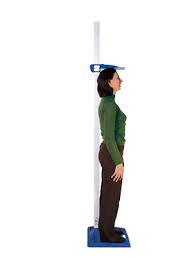 Weight / Mass
Subject must be barefoot and wear as little clothing as possible
Subject stands on the platform of the scale with his/her weight distributed evenly over both feet
The arms hang by the sides of the trunk, with palms facing the thighs
The subject is instructed to maintain a stable position while the measurement is taken
The measurement is taken to the nearest 0.1 kg
Circumference
Waist circumference
A good quality non-stretchable tape should be used
View the subject from the front
Locate the narrowest point between ribs and iliac crest
Ensure that the tape measure is at the same height around the waist
Measure and state the measurement correctly to the nearest centimeter
Hip circumference
View the subject from the front
Locate the greater trochanter 
Ensure that tape measure is horizontal
Measure and state the measurement correctly to the nearest centimeter
Mid-arm circumference (MAC)
Locate the midpoint of the arm : 
Non-dominant arm elbow flexed at 90deg with palm facing upwards
Measurer stands behind the subject and locates the lateral tip of the acromion and the most distal point on the olecranon process
Place a tape measure so that it passes these 2 landmarks and mark the midpoint
Measure the midarm circumference :
The subject stands erect with arms hanging freely at the sides and the palms facing the thighs
Place the tape measure perpendicular to the long axis of the arm at the marked midpoint & measure the circumference to the nearest mm
Provide the actual MAC in cm
Skin-fold measurements
Approximately half of the total amount of fat tissue in the human body is located below the surface of the skin
This makes it possible to predict total body fat from skin-fold thicknesses
The accuracy is confirmed by CT scan as well as ultrasonic and radiographic techniques used to measure subcutaneous fat
In general, when measuring skin-fold thickness,
The assessor, using the forefinger and the thumb , grasps and lifts the subcutaneous tissue and skin from the underlying muscle
Places the pincers of the skin-fold caliper, applying a constant pressure, 2cm below the fingers at the depth of 1 cm
Hold this position for 3-4 seconds
Take three measurements for accuracy
Provide the actual skin-fold thickness in mm

Triceps skin-fold (TSF)
A measure of subcutaneous fat stores taken at the midpoint of posterior aspect of the humerus
Correlates closely with percentage of body fat and with total body fat
Triceps skin-fold thickness varies between 6-12mm in lean individuals and 40-50mm in obese individuals
 subject should be standing with arms hanging loosely at the sides
Assessor to be positioned behind the subject
To locate the triceps skinfold site, locate the site previously marked for the midarm circumference measurement (MAC)
The triceps skin-fold site is on the posterior surface of the arm, midway between the shoulder and the elbow
Using the forefinger and the thumb, the assessor grasps and lifts the subcutaneous tissue and skin 2cm above TSF site
Place the pincers of the skin-fold caliper at the TSF point at the depth of 1cm
Hold the position for 3-4 seconds
Take three measures for accuracy
Provide the actual skin-fold thickness in mm

Biceps skin-fold
subject should be standing with arms hanging loosely at the sides
Assessor to be positioned in front of the subject
To locate the biceps skinfold site, locate the site previously marked for the midarm circumference measurement (MAC)
The biceps skin-fold site is on the anterior surface of the arm, midway between the shoulder and the elbow
Using the forefinger and the thumb, the assessor grasps and lifts the subcutaneous tissue and skin 2cm above midpoint Place the pincers of the skin-fold caliper at the  midpoint at the depth of 1cm
Hold the position for 3-4 seconds
Take three measures for accuracy
Provide the actual skin-fold thickness in mm

Subscapular skin-fold
The accessor is positioned behind the subject
The subscapular skin-fold site is located 1 cm below the inferior angle of the scapula
The assessor grasps and lifts the subcut. tissue and skin at a downward angle of 45 degree towards the lateral aspect of the body
Hold the pincers of the skin-fold caliper at a depth of 1 cm
Hold this position for 3 to 4 seconds
Take three measurements for accuracy
Provide the actual skin-fold thickness in mm

Supra-iliac skin-fold
The accessor is positioned in front the subject
The supra-iliac skin-fold site is located 5 cm above the anterior superior iliac spine
The assessor grasps and lifts the subcut. tissue and skin at a downward angle of 45 degree towards the medial aspect of the body
Hold the pincers of the skin-fold caliper at a depth of 1 cm
Hold this position for 3 to 4 seconds
Take three measurements for accuracy
Provide the actual skin-fold thickness in mm
BMI
Ratios
Assessment in adults
Weight and Height are the primary anthropometric values monitored in adults
Weight changes must be evaluated carefully during illness: although unintentional weight loss can indicate malnutrition, weight gain may result from fluid retention rather than overnutrition
Fluid retention often accompanies worsening disease in patients with heart failure, liver cirrhosis, and kidney failure, and it can mask the weight loss associated with PEM
In assessing the significance of weight loss, the rate should be considered as well as the amount: an involuntary weight loss of more than 10% within a six month period suggests risk of PEM
Certain types of medications can also contribute to weight changes
To assess the degree of nutritional risk associated with illness, weight data are often expressed as “percent of ideal body weight” (%IBW) or “percent of usual body weight” (%UBW)
Because a healthy body weight usually falls within a BMI range of 18.5 and 24.9, an “ideal weight” can be found using a BMI table or graph
The %IBW is not as useful as the %UBW for interpreting weight changes that occur in underweight, overweight, or obese individuals
In underweight patients, the %IBW can overestimate the degree of weight loss due to illness. In overweight or obese patients, the weight loss resulting from illness may be overlooked
Many of the illnesses are associated with losses in muscle tissue that resist nutrition intervention
In addition, losses in both muscle tissue and height are common with aging even though body weights may remain stable
Thus, health practitioners may utilize skinfold and limb circumference measurements to evaluate body composition changes that need to be addressed in the treatment plan.
Thank You